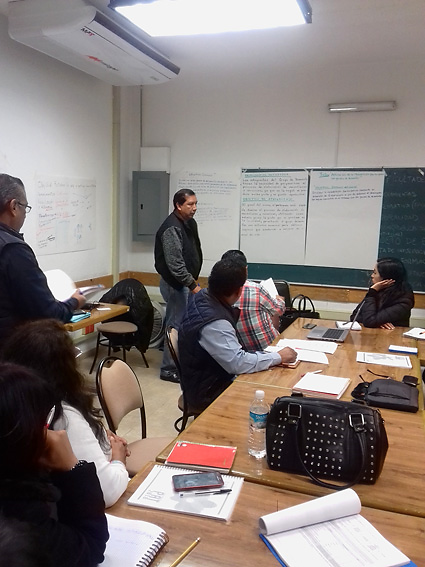 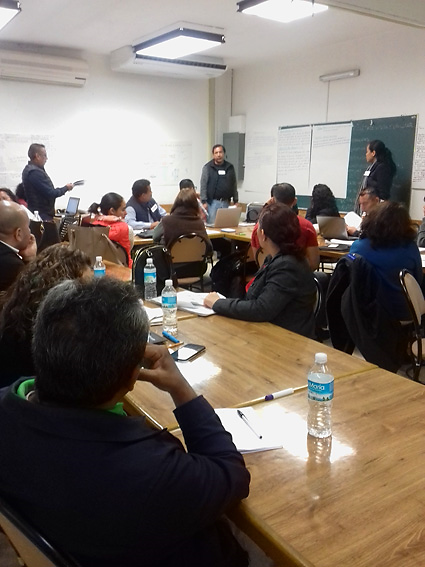 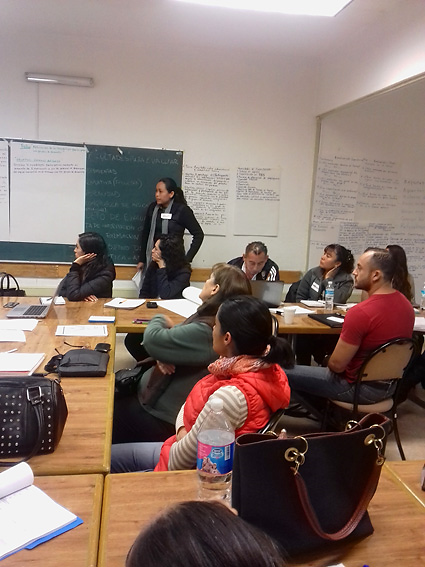 Gran participación de todos durante el Taller  !!
2018
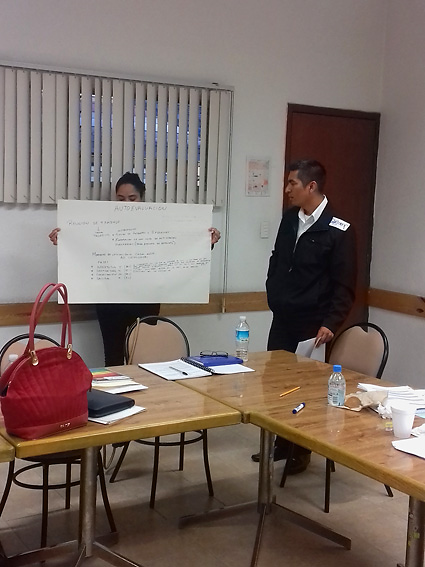 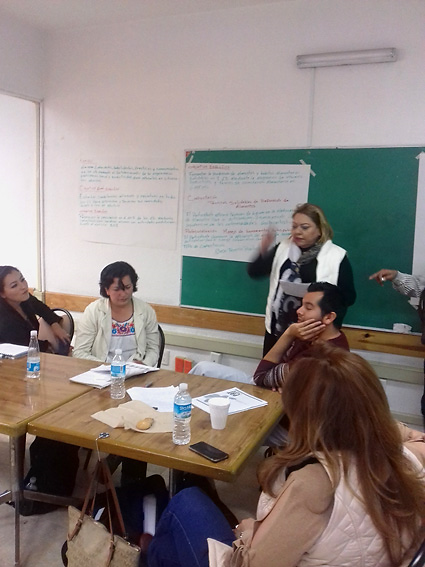 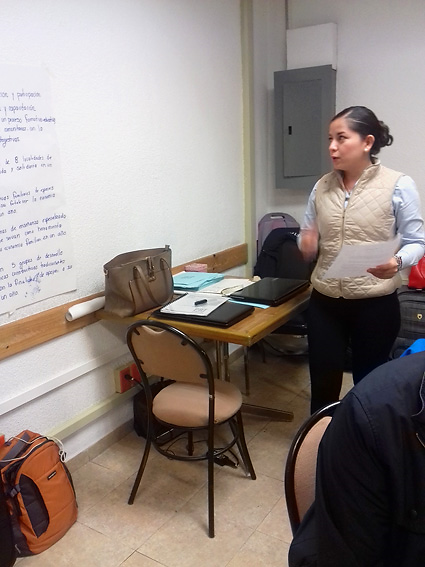 Gran participación de todos durante el Taller  !!
2018
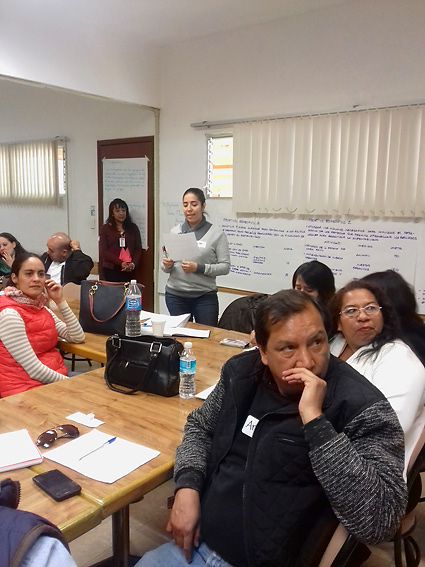 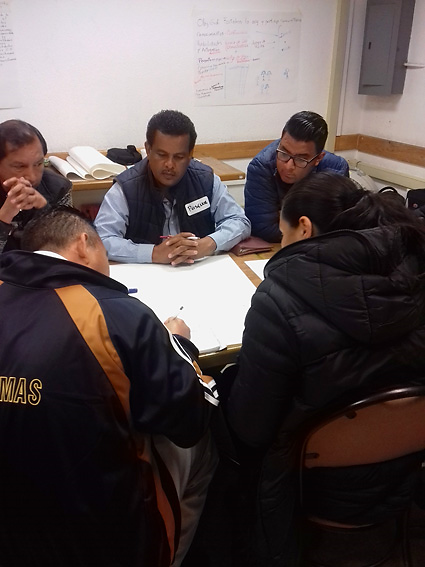 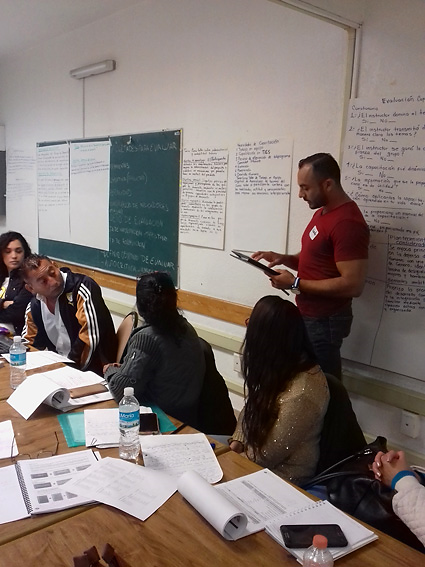 Gran participación de todos durante el Taller  !!
2018
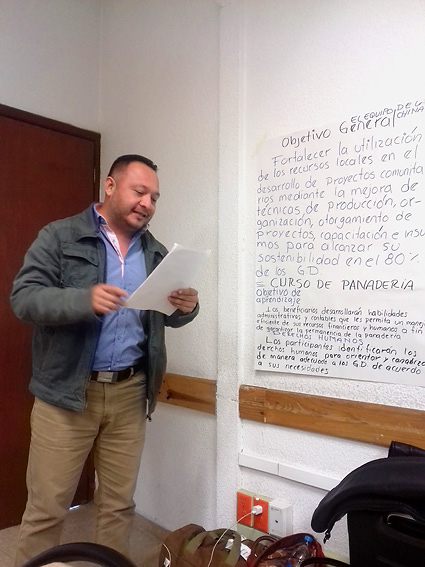 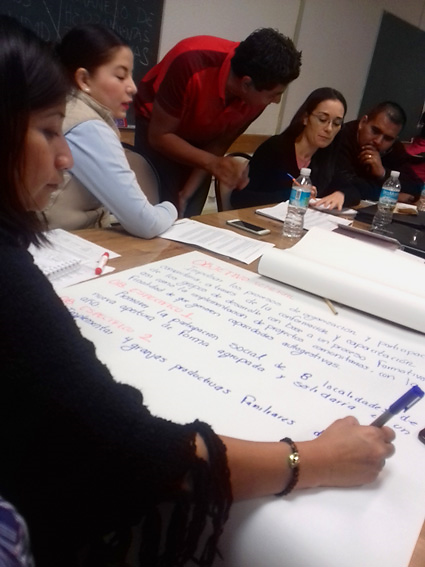 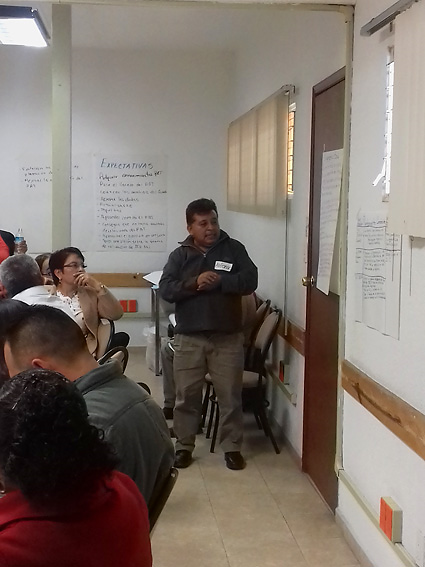 Gran participación de todos durante el Taller  !!
2018